11. HAFTA
TEMEL AÇILIŞ PRENSİPLERİ
1. Satranç oynarken,ilk hamleleri doğru yapmak ÇOK, ÇOK ÖNEMLİDİR.Eğer bunu başarabilirseniz oyunun geri kalan bölümü kolaylaşır.Size yardımcı olacak ÜÇ TEMEL KURAL VARDIR.
2. KURAL 1: TAŞLARINIZI GELİŞTİRİN Bir futbol takımın antrenörü olduğunuzu varsayın.Gerideki taşlar sizin adamlarınızdır.Onları oyuna sokmalısınız.Ve oyuna sokmanız gereken ilk taşlar ATLAR VE FİLLERDİR.
3. KURAL 2: MERKEZİ ELE GEÇİRİNFutbolda olduğu gibi, ORTA SAHAYI kontrol eden taraf genelde oyunu kazanır.Öyleyse TAHTANIN ORTASINDA oynayın, kenarlarda değil
4. KURAL 3: ŞAHINIZI GÜVENLİK ALTINA ALIN Şahınızı futboldaki gibi korunması gereken bir kale gibi düşünün.Futboldakinden farklı olarak satrançta kalenizi istediğiniz yere koyabilirsiniz. Şahı ortada bırakmak çok tehlikelidir. Bu demektir ki genelde hızlı bir şekilde ŞAH KANADINA ROK ATMALISINIZ.. Oyunun başında rok attıktan sonra Şahın önündeki üç eri kıpırdatmamaya çalışın.
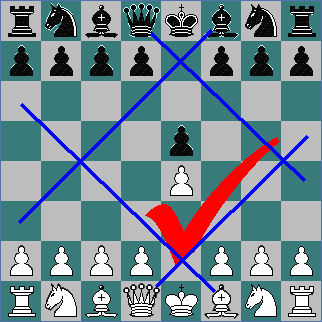 5. Diğer tavsiyeler: Şahınızın önündeki Piyonu İKİ KARE sürerek başlayın. Bu MERKEZ KARELERİ KONTROL ETMEYE ve Fil ve Vezir için HATLAR AÇMAYA yarar. Başka iyi hamleler de vardır ama bu hamleyle başlayan açılışlar yeni başlayanlar için iyidir
6. İYİ BİR SEBEP OLMADAN VEZİRİNİZİ ERKENDEN OYUNA SOKMAYIN. Vezir çok değerlidir ve daha az değerli taşlar tarafından kovalanabilir.
7. Kaleleri üçüncü yataydan oyuna sokmayın Aynı şekilde o­nlar da daha fazla değerlidirler ve Filler ve Atlar tarafından kovalanabilirler. Kaleler genelde oyuna SON giren taşlardır. Genelde ARKA YATAYDA, Piyonsuz hatlar bulmak için gidip gelirler. Bu sebepten dolayı da genelde çabucak ROK ATILIR.
8.Kenardaki Erleri iyi bir sebep olmadan sürmeyiniz. Bu durumda, gösterildiği gibi Siyah Vezirini ilerleterek ŞAH MAT edebilir. Bu Veziri oyuna erkenden sokmak için iyi bir sebeptir! Buna APTAL MATI denir.Ancak bir aptal böyle oynar.
9. Açılışta iyi bir sebep olmadıkça aynı taşla iki kez oynamayın. Beyaz burada aynı taşla iki kez oynamıştır. Bir taşla ikinci kez oynamadan önce bütün taşlarınızla bir kez oynayın. Tüm taşlarını çıkabilen ilk oyuncu yine atak şansını ilk elde eden oyuncu olacaktır.